Activitate de animare desfasurata in comunele membre GAL in perioada 17 – 24 iulie 2019
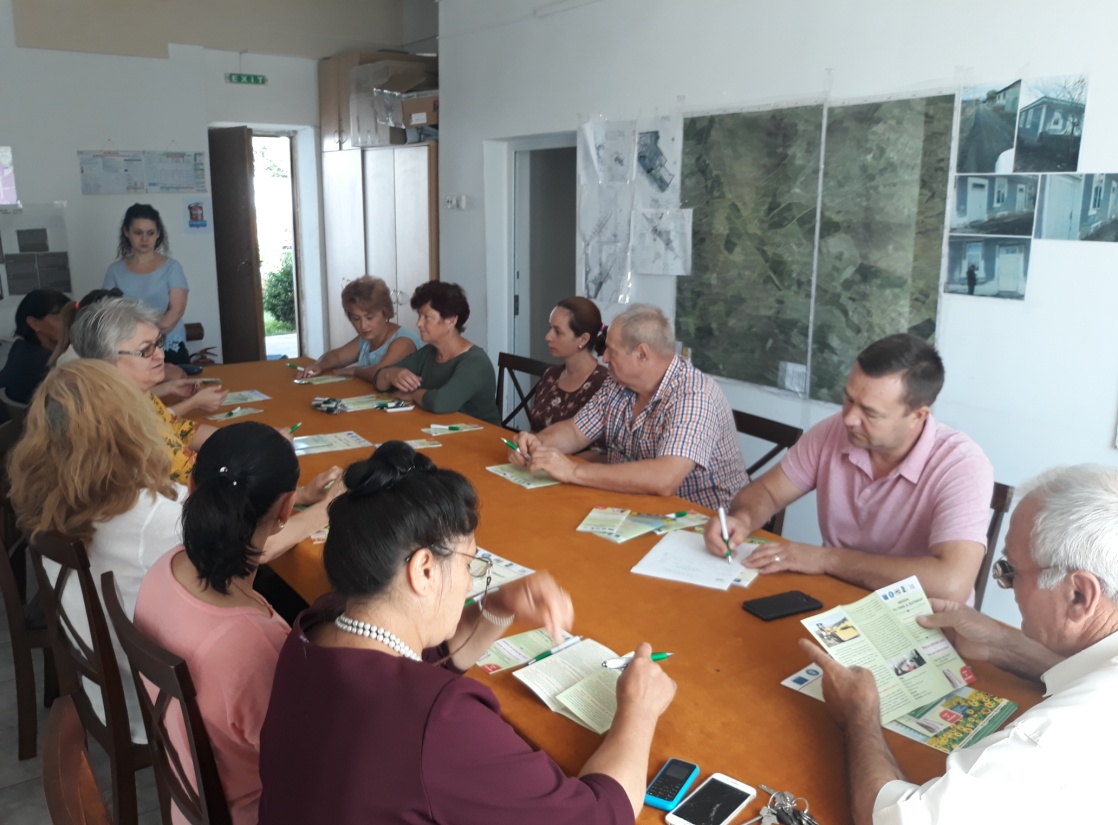 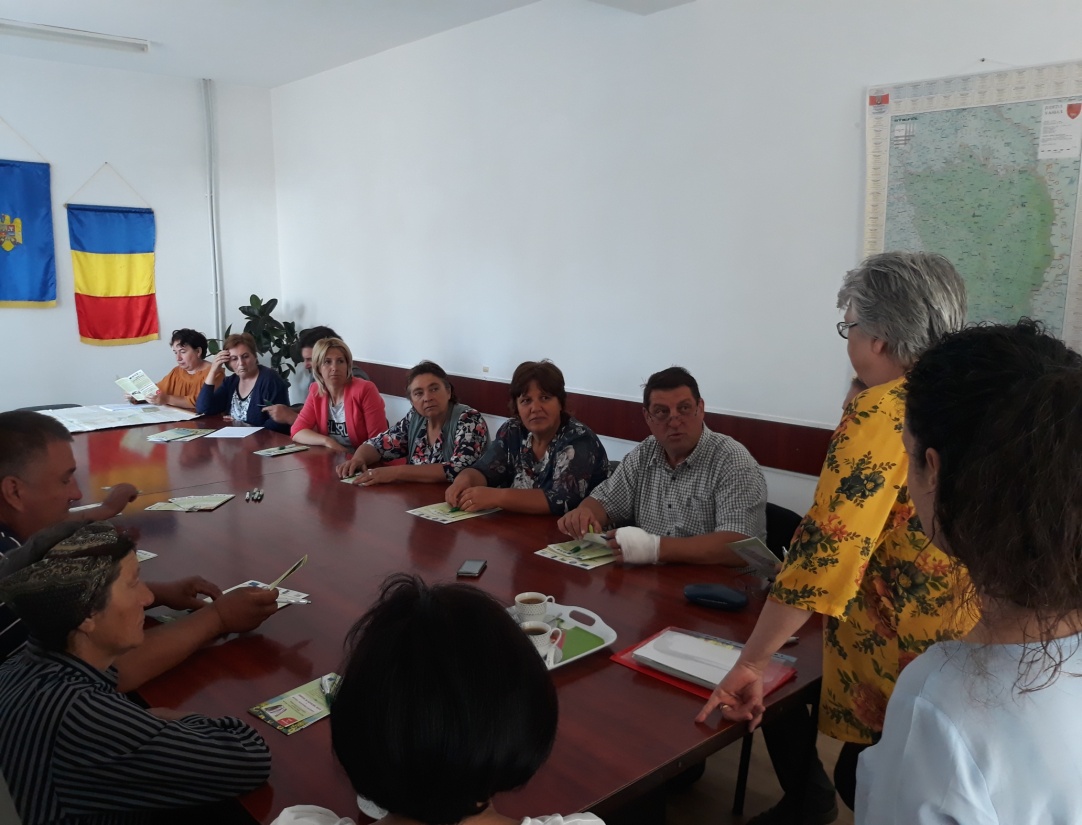 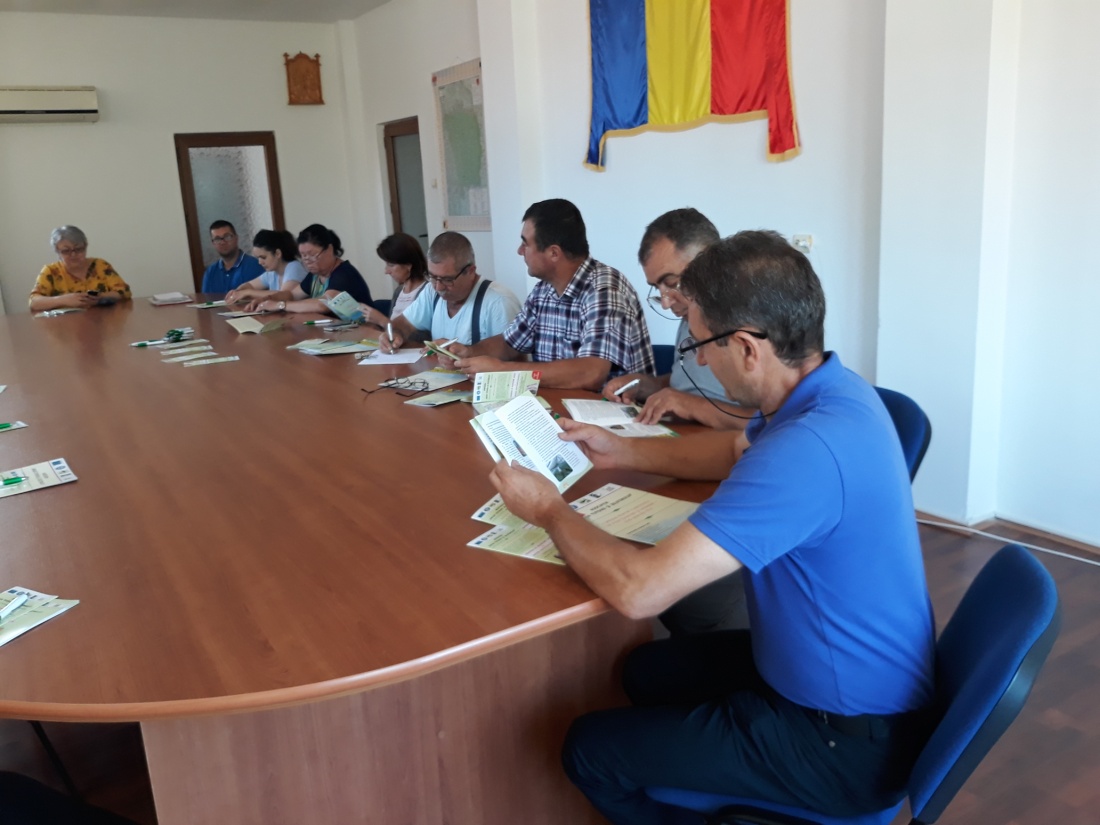 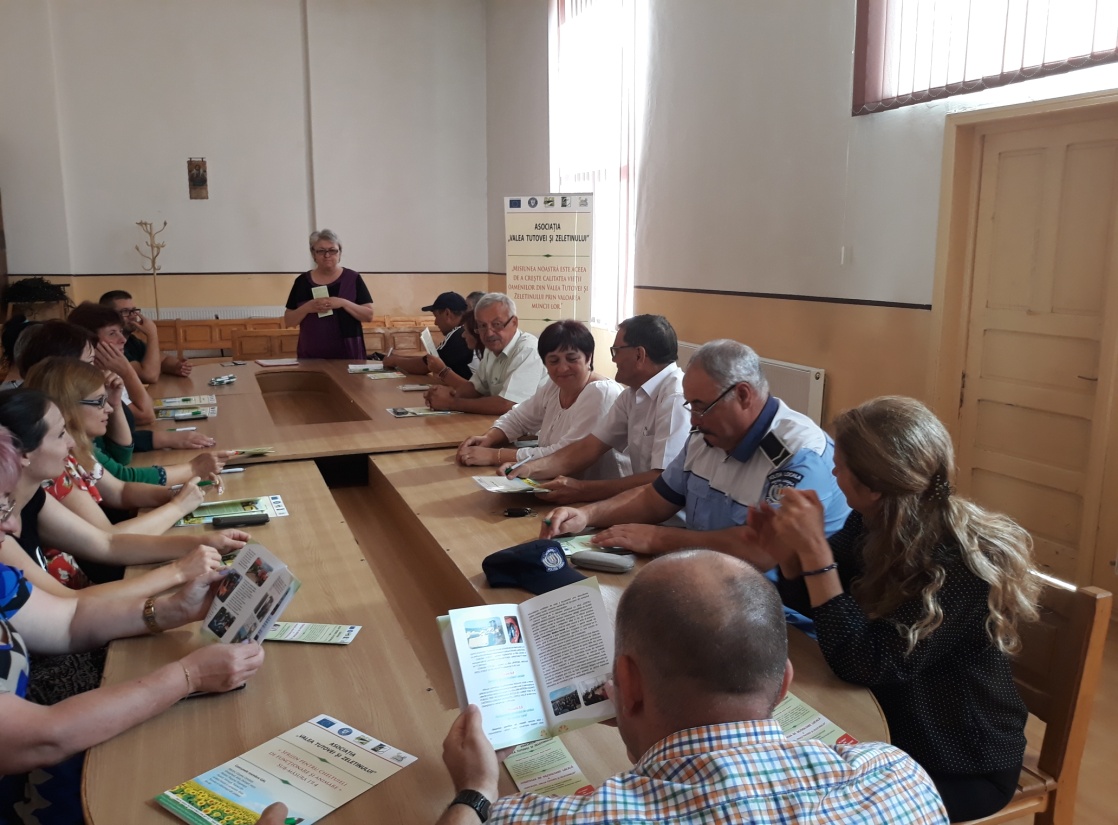 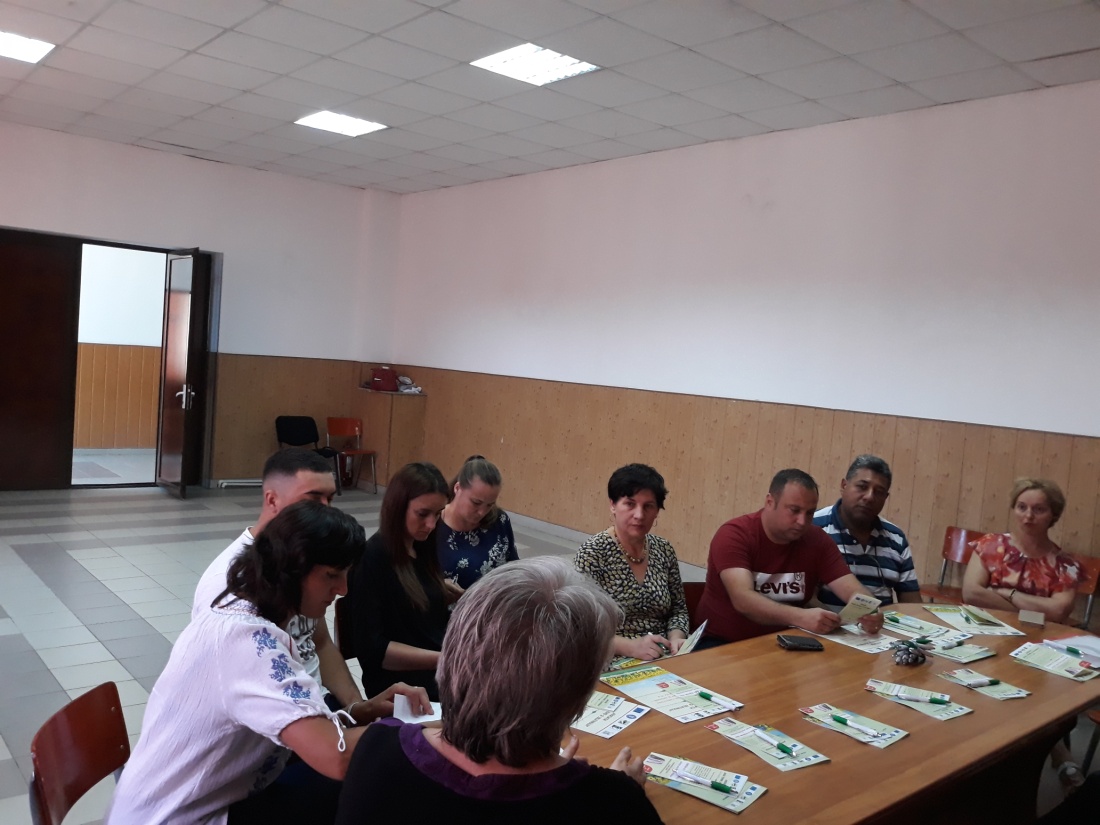 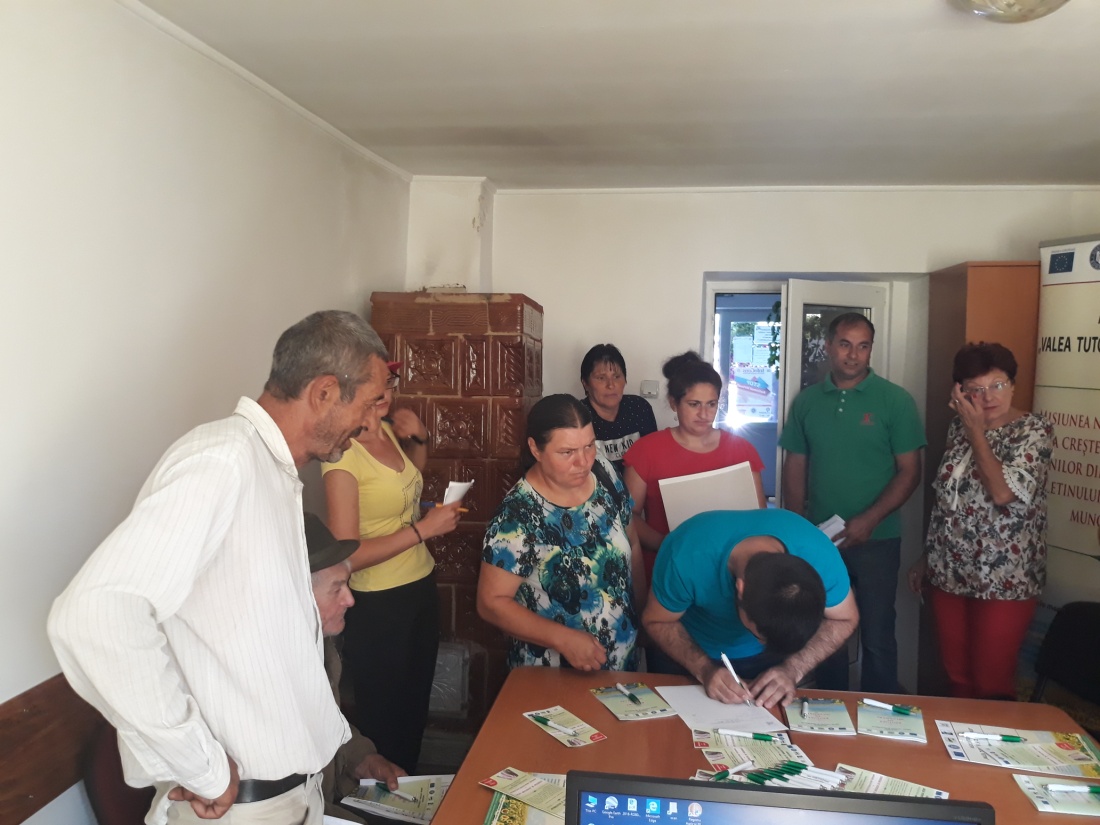 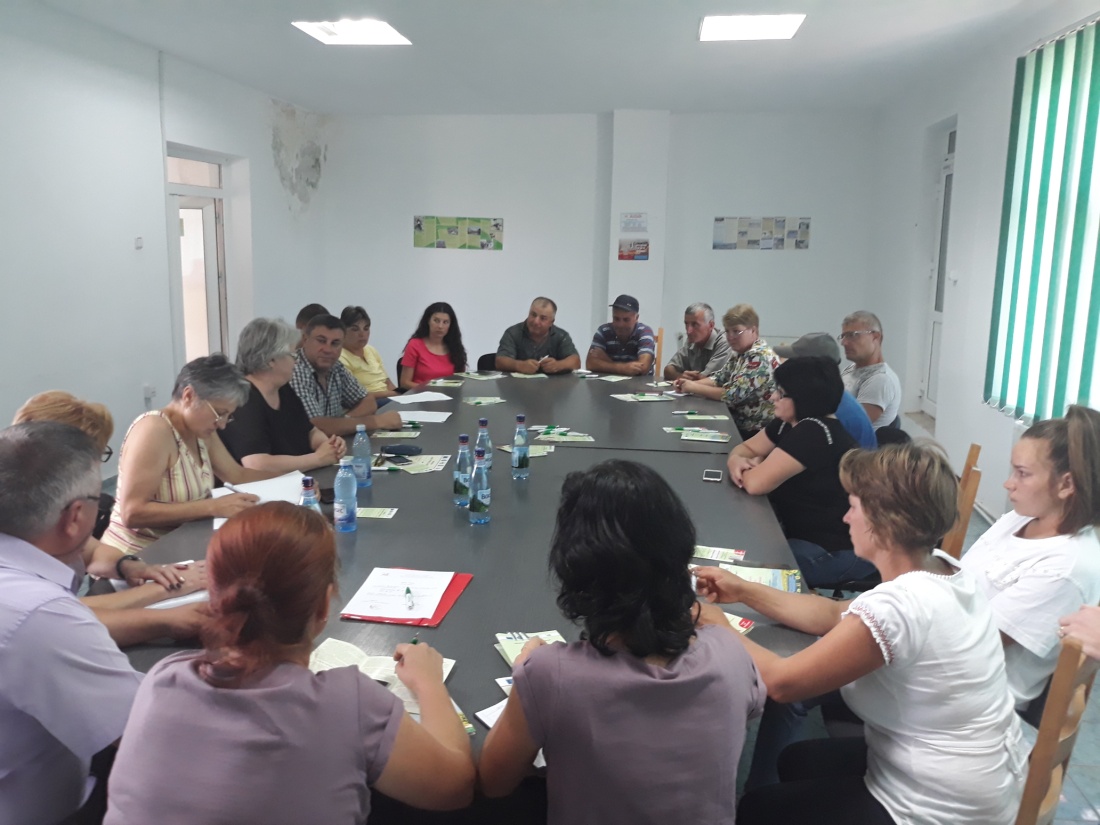 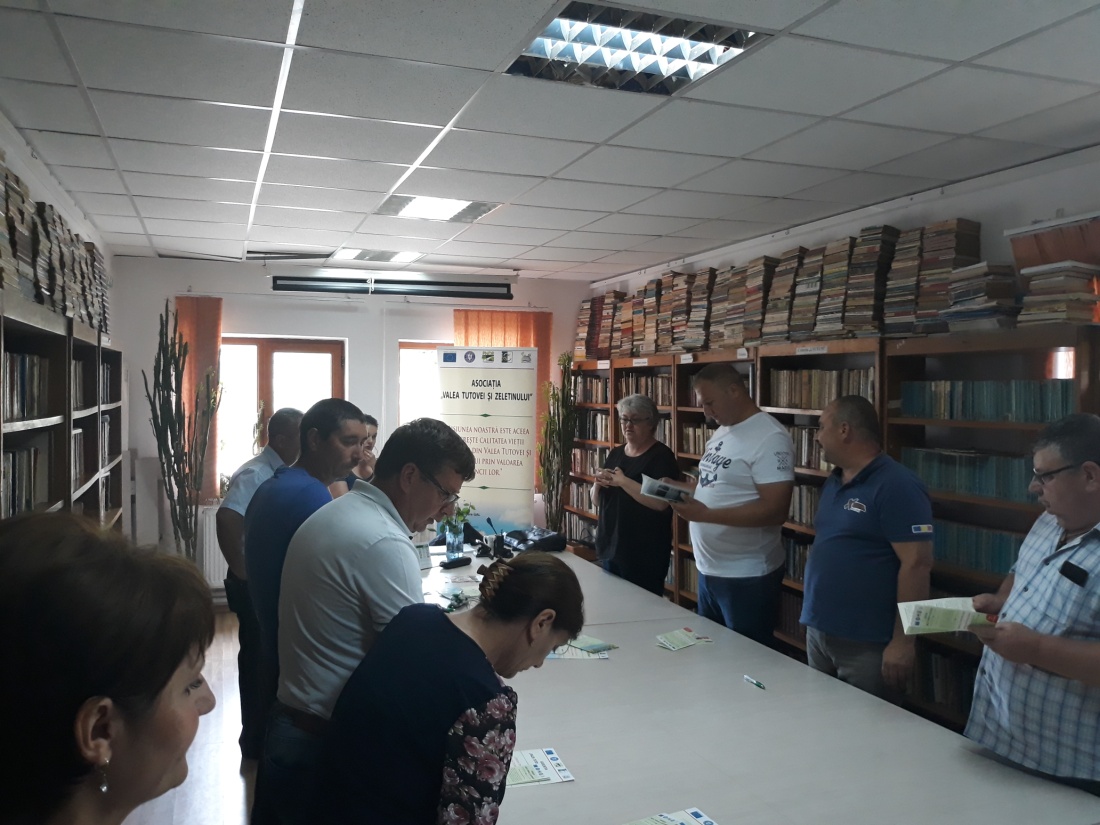 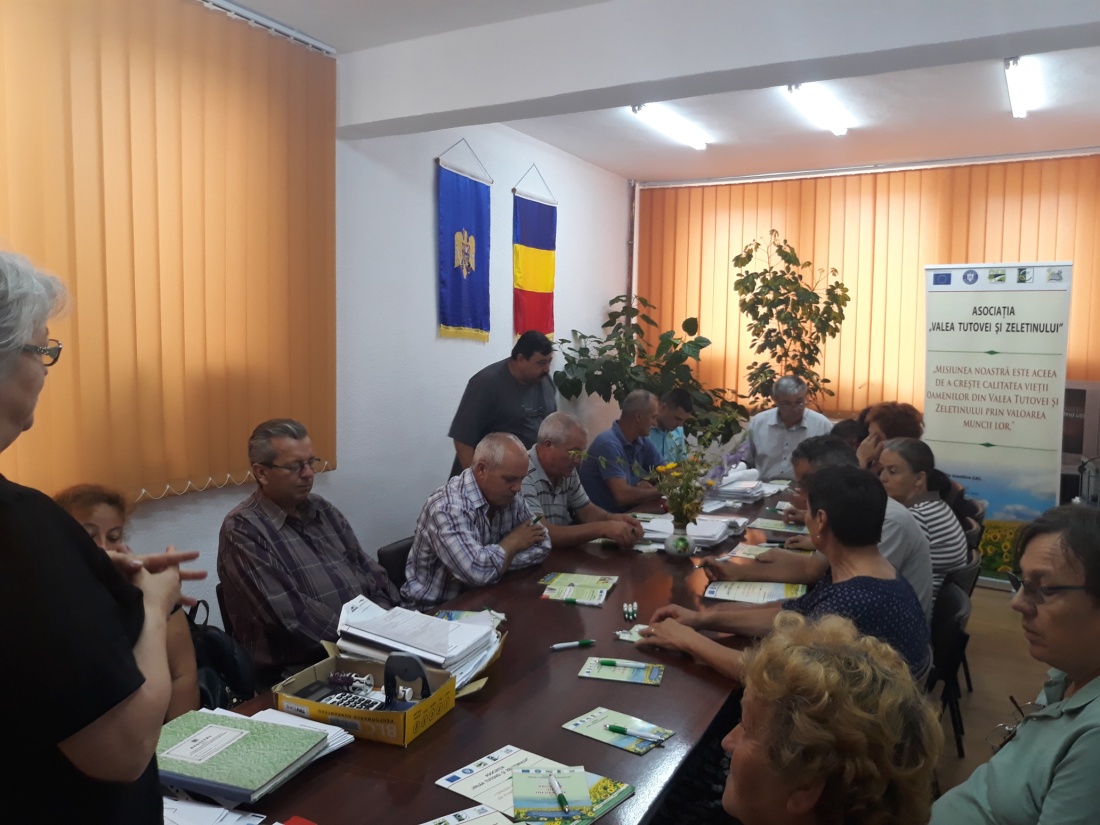 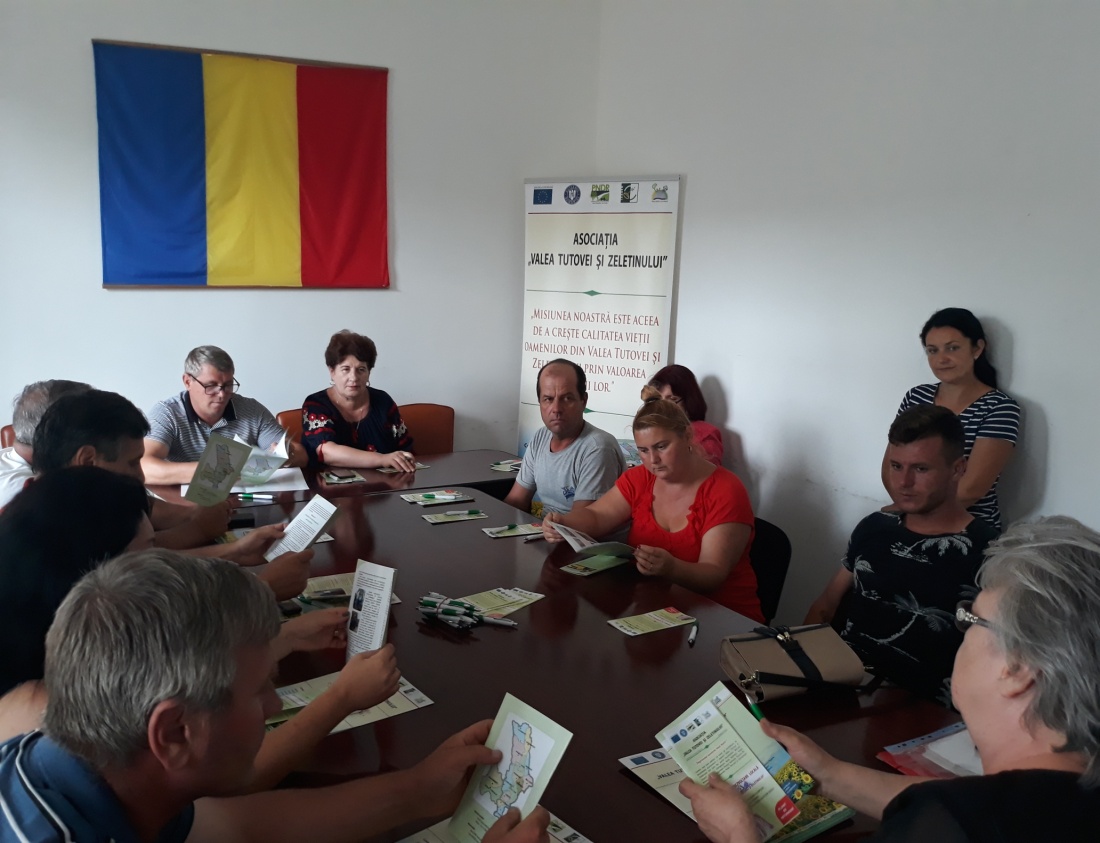 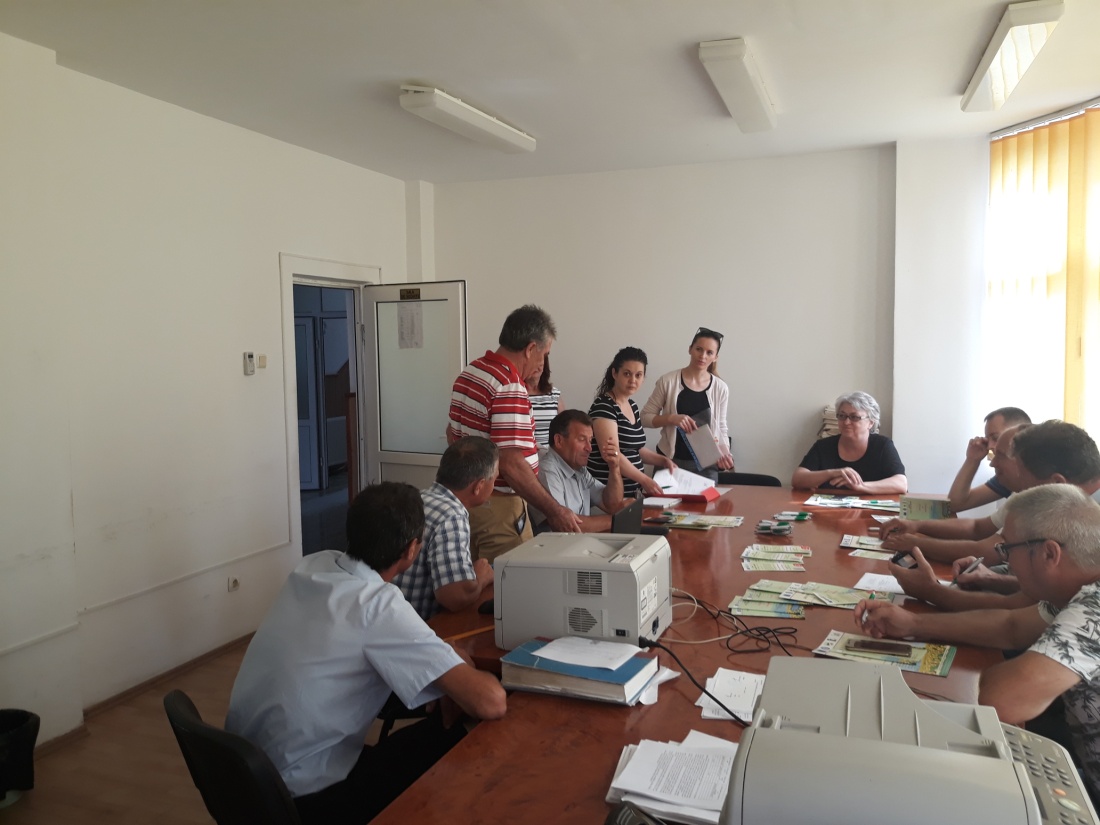 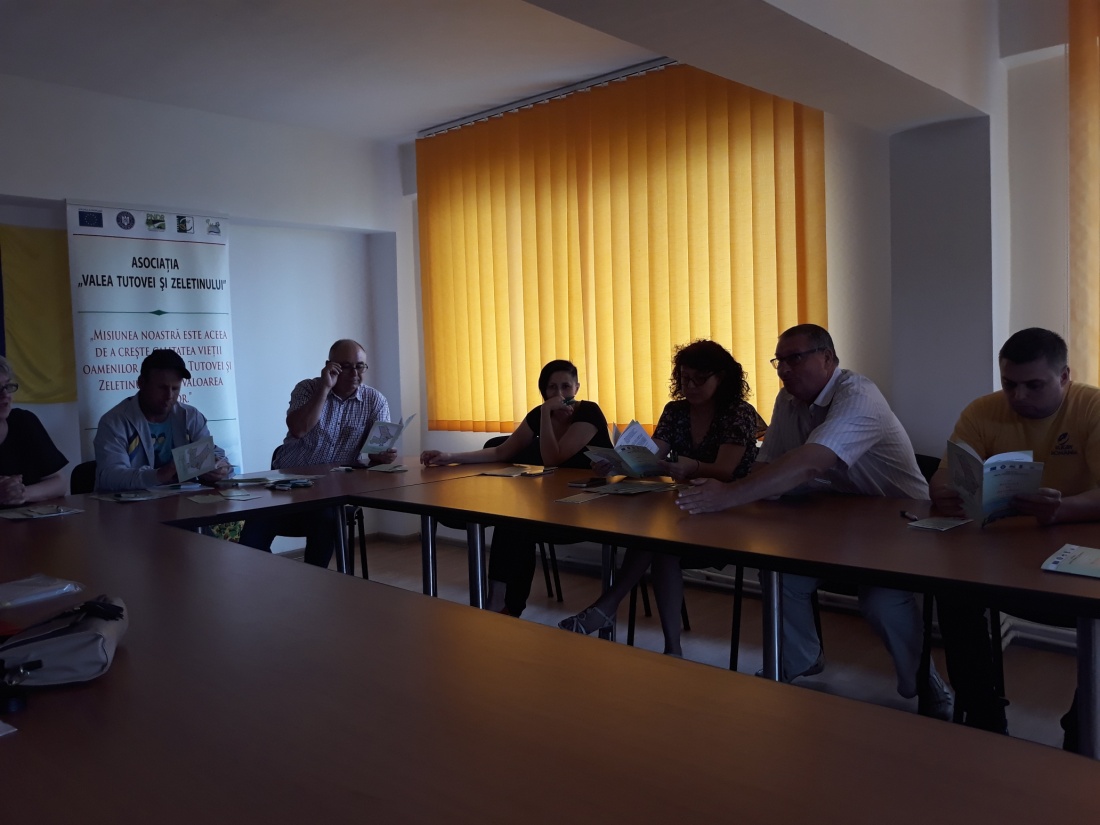 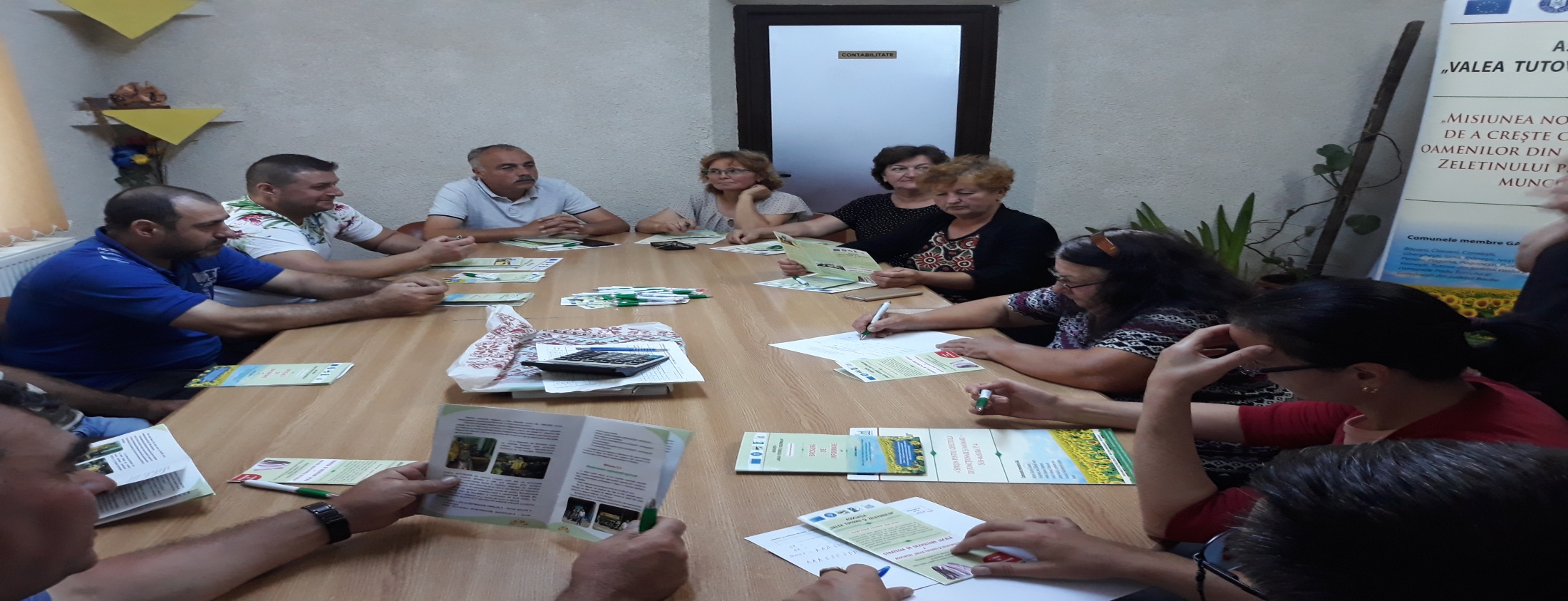 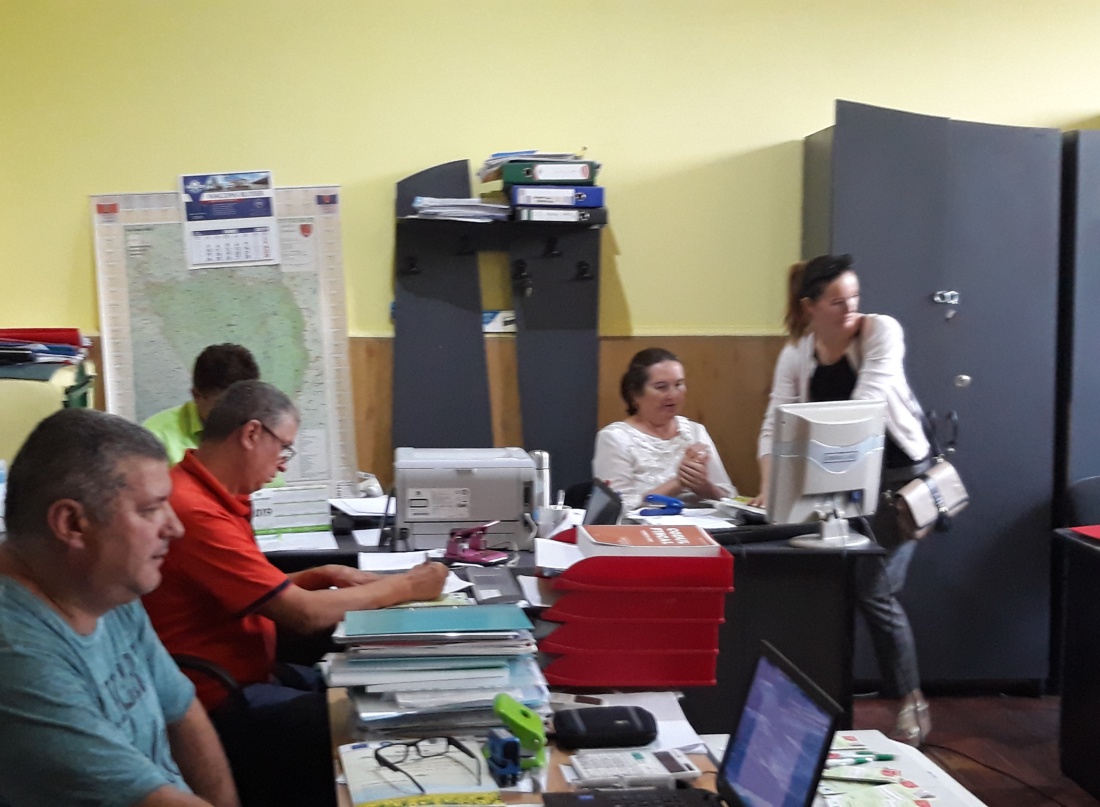 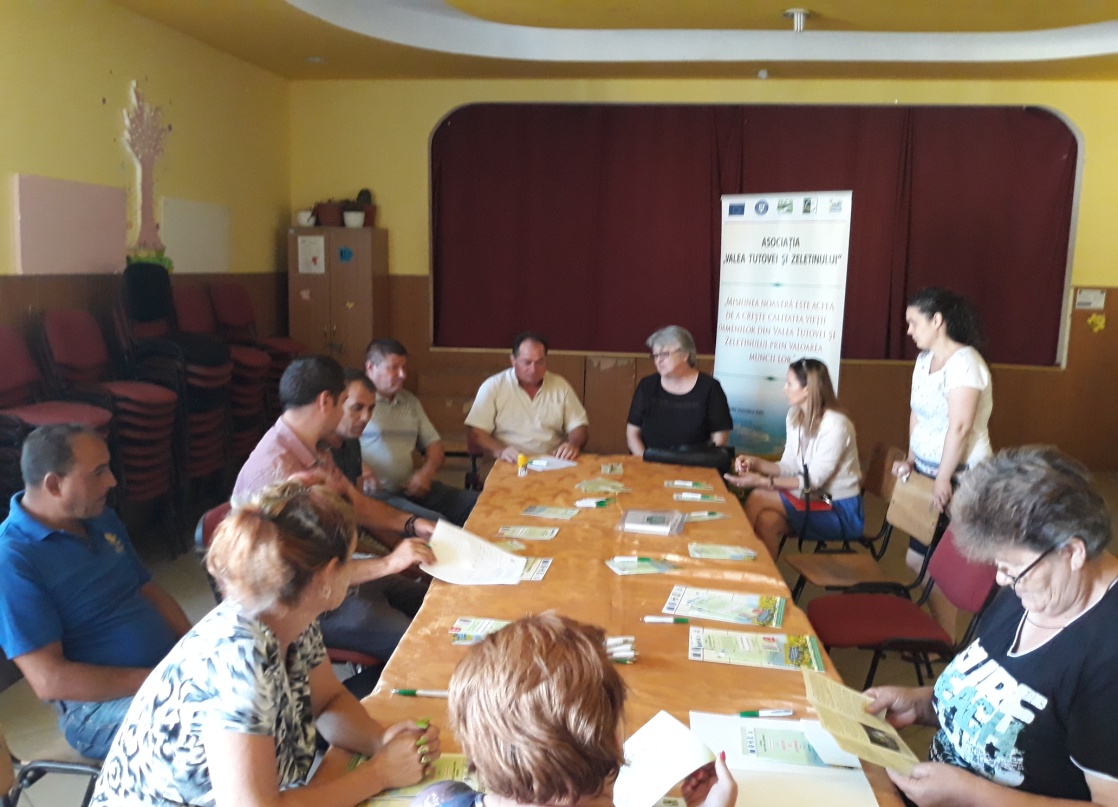